Figure 6. (A) Emotional empathy conditions and beta power: Averaged mean beta (14–35 Hz) band power for each of the 4 ...
Cereb Cortex, Volume 26, Issue 6, June 2016, Pages 2626–2638, https://doi.org/10.1093/cercor/bhv100
The content of this slide may be subject to copyright: please see the slide notes for details.
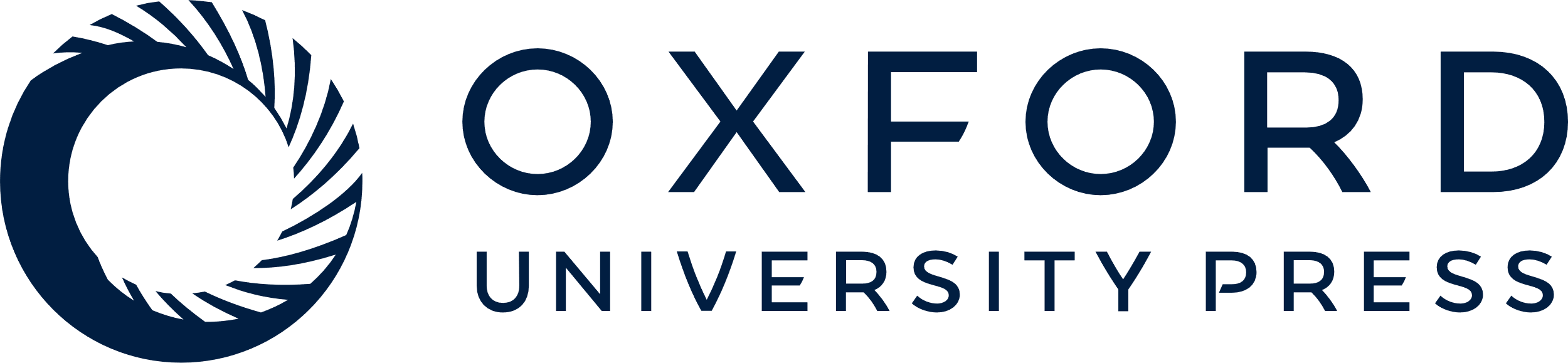 [Speaker Notes: Figure 6. (A) Emotional empathy conditions and beta power: Averaged mean beta (14–35 Hz) band power for each of the 4 conditions (more and less empathic sharing for positive and negative stimuli) from the time window of 500–2000 ms during the task of emotional empathy. The desynchronization in the beta (14–35 Hz) band was significantly larger for emotional empathy (involvement) toward negative stimuli (mean ERD Z-score: −4.548) as compared with when patients did not share empathic concern with negative stimuli (mean ERD Z-score: 5.544; T = −2.889; P = 0.018; Bonferroni corrected; n = 7). (B) Plot of stimulus-related activity as a function of time in cusums: The time course of the beta-band ERD is further illustrated by cumulative band power changes. Task-related changes in cusums of beta power (14–35 Hz) in the subcallosal cingulate region (sgACC). Stimulus-related averaged beta power over the emotional empathy ratings in cusums for patients (n = 7) plotted as a function of time during more empathic ratings toward negative stimuli as compared with less empathic involvement ratings and more empathic ratings toward positive stimuli as compared with less empathic involvement ratings. Significant difference (rmANOVA) was found in the time window of 500–2000 ms. (C) Stimulus-related beta-band changes and the BDI scores. Correlation between stimulus-related beta (14–35 Hz) band changes during empathic sharing with negative stimuli and the BDI score at time of LFP recording (symptom burden). Spearman rank correlation for non-parametric date revealed a significant association between beta-band activity during enhanced empathic rating toward negative valenced stimuli and the BDI in (n = 7) (Spearman Rho: −0.821; P = 0.023).


Unless provided in the caption above, the following copyright applies to the content of this slide: © The Author 2015. Published by Oxford University Press. All rights reserved. For Permissions, please e-mail: journals.permissions@oup.com]